Het hoe en wat nu?Groot onderhoud historische contexten  HAVO
Liesbeth DirksSchoonhovens College  in samenwerking met Hanneke Tuithof (UU/Fontys)
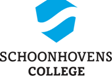 Opbouw
Hoe is de herziene syllabus tot stand gekomen

Wat waren de mogelijkheden en onmogelijkheden  voor de syllabuscommissie?

Welke kenmerkende aspecten worden uitgewerkt via de nieuwe historische contexten?

Kladversie nieuwe PTA maken

Informatie en tips
Stellingen
Ik ben tevreden met ons huidige PTA

Wij behandelen eerst de tien tijdvakken en dan de historische contexten

Wij hebben de historische contexten  en de kenmerkende aspecten volledig geïntegreerd 

Wij nemen domein D rechtsstaat en democratie op in de behandeling van de tijdvakken/historische contexten en behandelen dit niet apart

De thema’s die wij behandelen staan los van de kenmerkende aspecten en de historische contexten
onderwerpkeuze:
Algemene klacht over het Havo programma                   -> overladenheid!
2018 Verlichting van programma

Tijdvakken 1 t/m 4 zijn verplaatst van CE naar SE
Schrappen voorbeelden

Verlichtingsmaatregelen blijven ook in het nieuwe programma
Het proces om tot een herziene syllabus te komen
focusgroepen -> aanbevelingen

syllabuscommissie:  4 docenten + adviserende leden

onderwerp keuzes

opzet  -  synopsis wetenschapper  -  aanpassing tekst - controle wetenschapper

veldraadpleging -> aanpassingen
Aanbevelingen focusgroepen
Duidelijk verschil havo- vwo
Minimaal één Nederlands onderwerp
Minder euro-centrisch
Balans tussen breedte en diepte
Relevante, betekenisvolle onderwerpen
geen voorbeelden onder de teksten
Veel ka’s uitwerken, met meer spreiding over de tijd

Zie: Elise Storck en Eline de Graaf, Meer en minder tegelijk, januari 2017
Veldraadpleging: bevindingen en aanpassingen
Meerderheid tevreden maar:
Havo:  36% te moeilijk, 41% te omvangrijk


Aanpassingen:
Havo 
Britse Rijk: geschrapt in delen VS en India
Duitsland:  denazificatie, ‘destasificatie’ en Baader Meinhof groep eruit
Nederland: enkele termen eruit
Mogelijkheden en grenzen
49 kenmerkende aspecten -> geen aanpassingen maar …

Aanbevelingen focusgroepen

Wetenschappelijke discussies

Beschikbaarheid bronnen

Gevoelige kwesties

HC  ≠  thema
Havo
Britse Rijk
Duitsland
Neder-land
onderwerpkeuze:
Naar een nieuw PTA!
Welke kenmerkende aspecten worden uitgewerkt via de nieuwe historische contexten?
Neem de herziene syllabus van havo
Vul samen met een college het werkblad in
Examenprogramma sinds 2007
Domein A historisch besef, vaardigheden

Domein B oriëntatiekennis, 10 tijdvakken  (CE: tijdvak 5 t/m 10)

Domein C Zelf te kiezen thema’s (2 voor Havo)

Domein D Rechtsstaat en parlementaire democratie
[Speaker Notes: In 2001 heeft de Commissie de Rooij de tien tijdvakken voorgesteld ook voor het examenprogramma havo-vwo.
Om 2007 is het nieuwe examenprogramma van start gegaan in de vierde klas van havo en vwo.]
Maak een klad-PTA
Bedenk wat je mee wilt nemen uit je oude PTA

Bedenk welke opbouw je kiest
Tijdvakken en dan historische contexten
Tijdvakken afwisselen met historische contexten
Tijdvakken en historische contexten integreren

Denk aan alle domeinen
Havo 

In hoeverre worden de aangegeven kenmerkende aspecten in de historische context behandeld?
Voorbeeld PTA  Geschiedenis   HavoHistorische Contexten en de kenmerkende aspecten geïntegreerd
Voorbeeld PTA  Geschiedenis   HavoHistorische Contexten en de kenmerkende aspecten deels geïntegreerd
Informatie
https://www.vgnkleio.nl/nieuw-eindexamen-havo-vwo/
  VGN, alle informatie op een rij

www.uu.nl/geschiedenisendidactiek voor werkvormen

http://histoforum.net/vakinformatie.htm  voor actuele informatie

Examenblad.nl voor de syllabi en examens 

dir@schoonhovenscollege.nl

h.tuithof@uu.nl
Wie?
Hanneke Tuithof: voorzitter
Alderik Visser : secretaris    SLO
Saskia de Boer   Cito
Jan van Miert     CvtE

Maarten Bark    focusgroepen, VGN
Hellen Janssen   VGN
Ton de Beukelaer vaststellingscommissie voor het examen
Liesbeth Dirks    focusgroepen

Geert van Besouw en Marianne Baas